Development of a Portable Optical Sensor for the Evaluation of MIP Dye-Displacement Assays in the context of Food Screening
Juul Goossens1,2,  Thijs Vandenryt1,2, Joseph Lowdon3, Gil van Wissen3, Sarah Vandebroek1, 
Hanne Diliën3, Kasper Eersels3, Bart van Grinsven3, Wim Deferme1,2, Ronald Thoelen1,2
1Institute for Materials Research (IMO), Hasselt University, 3500 Hasselt, Belgium
2Division IMOMEC, IMEC vzw, 3590 Diepenbeek, Belgium
3Sensor Engineering Group, Faculty of Science and Engineering, Maastricht University, 6200 MD Maastricht, The Netherlands
Dye-displacement assay
Lowdon, Joseph W., et al. Molecules (2020)
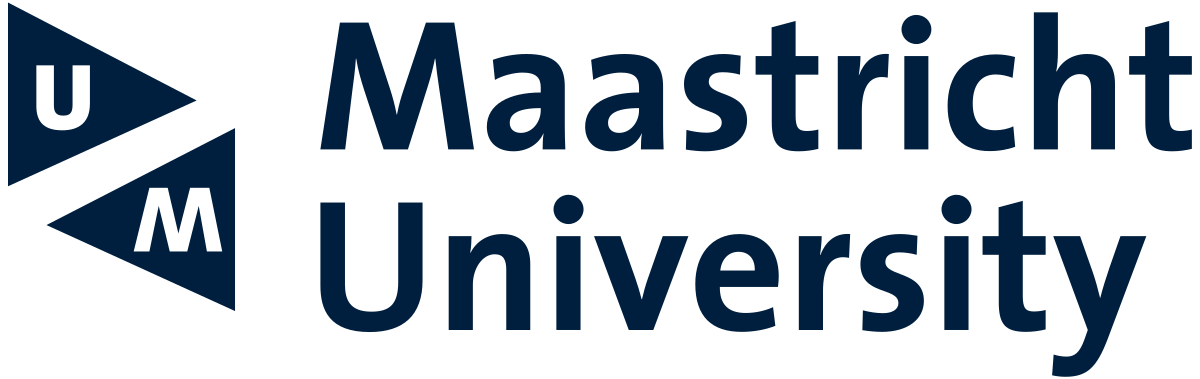 Dye-displacement flow cell
Filter
Flow cell
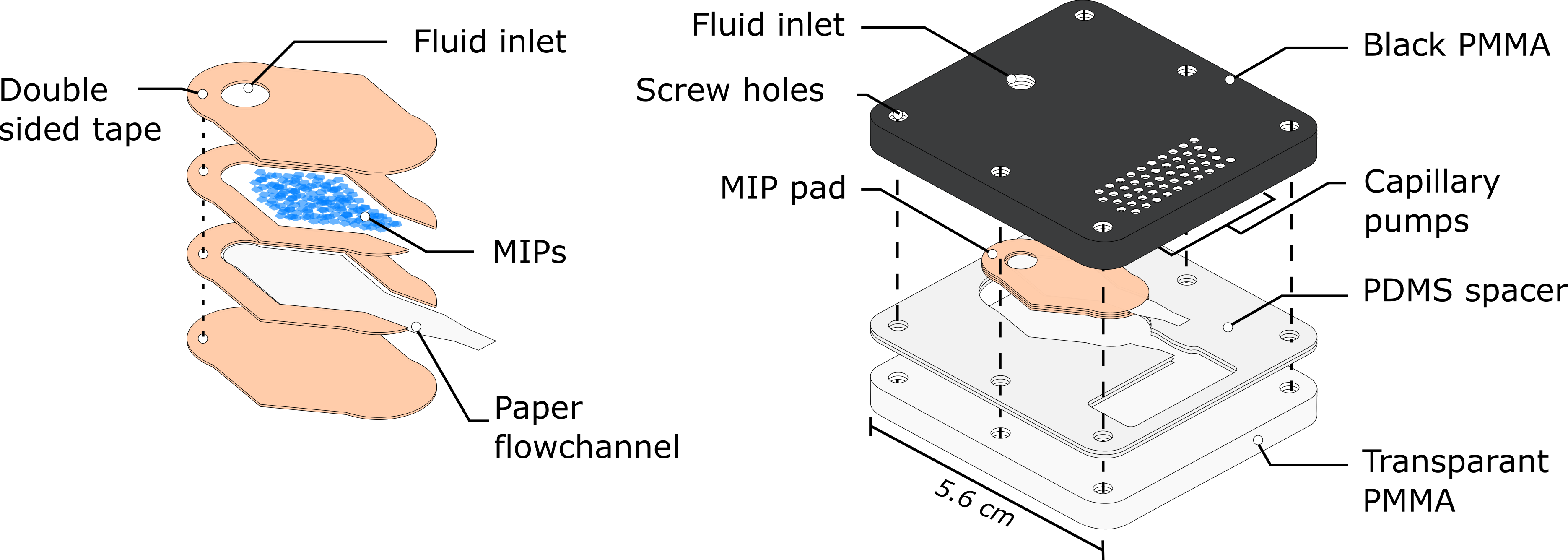 Portable spectrometer
A8
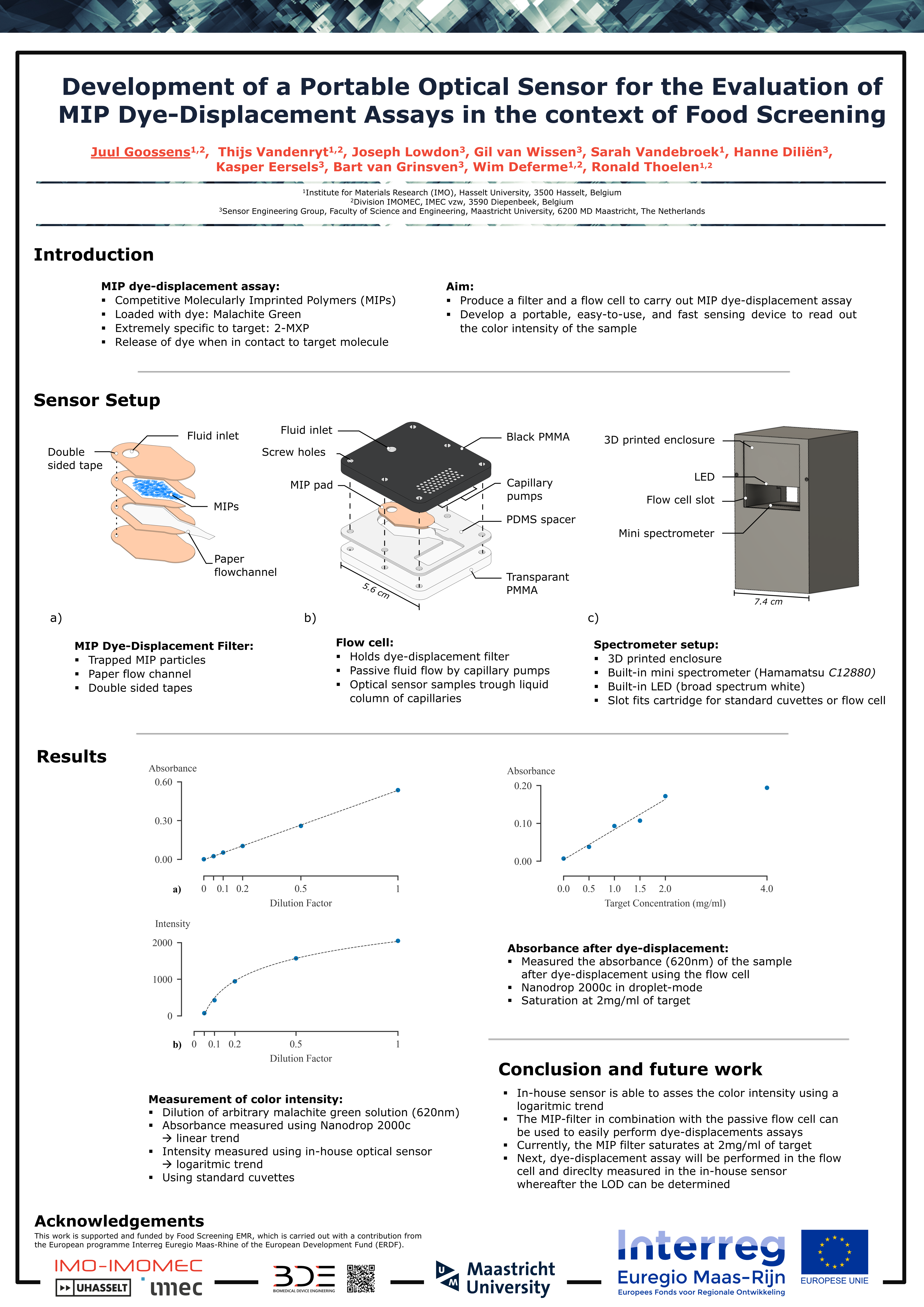